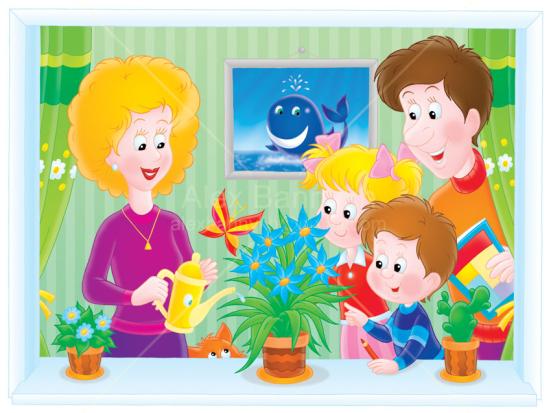 СЕМЬЯ – ЯЧЕЙКА ОБЩЕСТВА
Автор: Симоненко Е.О.
учитель истории и обществознания МОУ СОШ №44
КРОССВОРД
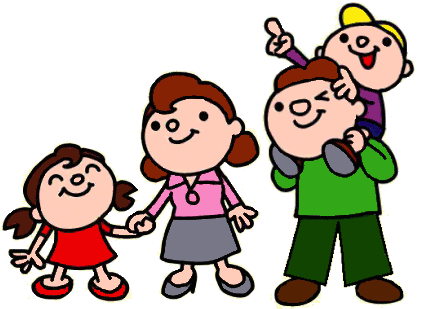 1. Кем тебе приходится дочь твоих родителей?
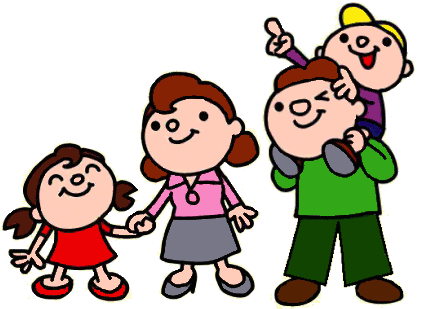 2. Кем тебе приходится отец твоего отца?
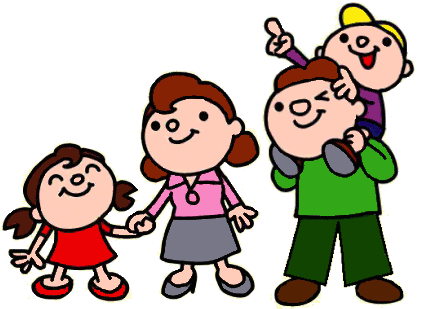 3. Кем ты приходишься своей тетке?
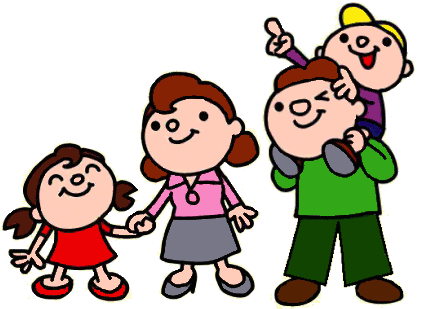 4. Кем для матери жены приходится мать мужа?
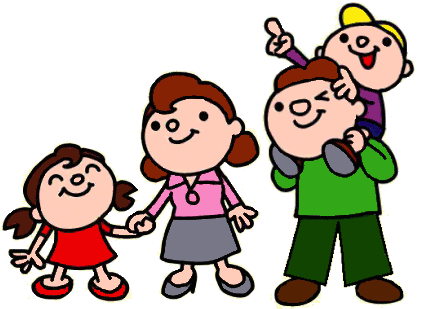 5. Кем тебе приходится брат матери?
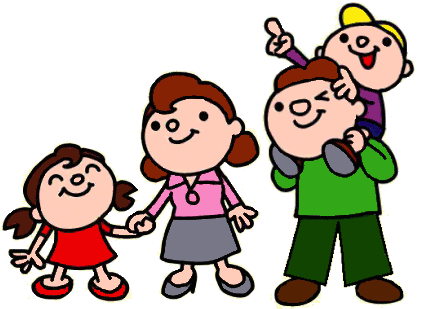 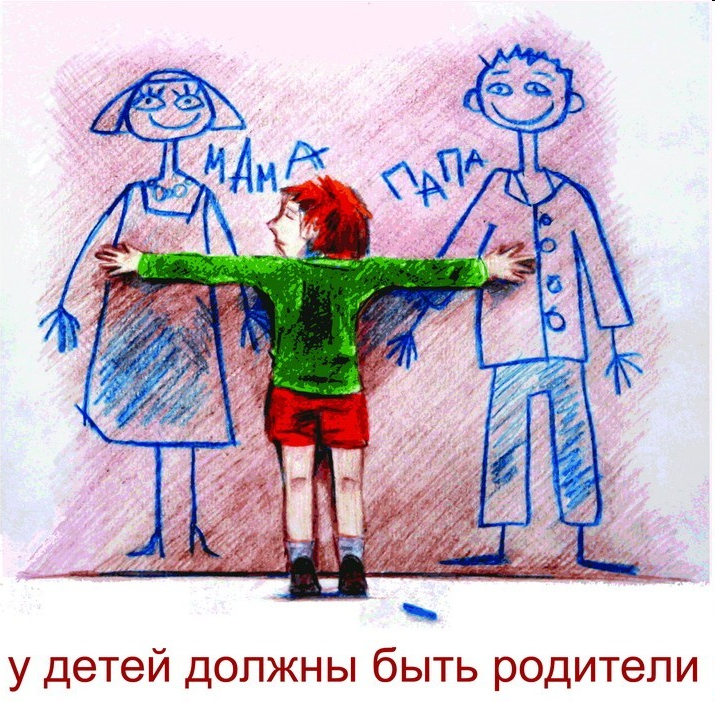 ПЛАН:
1. Что такое семья. Зачем люди создают семьи.

2. Семья и государство.

3. Какие бывают семьи.
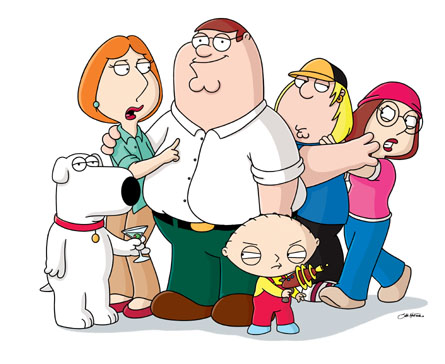 СЕМЬЯ – это основанная на браке или кровном родстве социальная группа, члены которой связаны общим бытом, взаимной помощью, заботой и ответственностью.
ОСОБЕННОСТИ СЕМЬИ
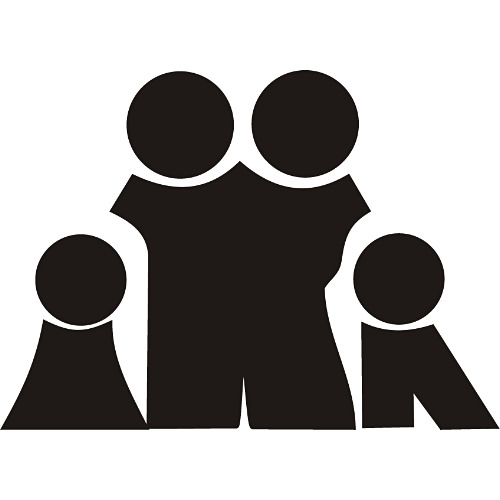 ЗАЧЕМ ЛЮДИ СОЗДАЮТ СЕМЬИ
Объединение родственников, на основе желания помогать друг другу
Желание вступить в брак,  жить вместе, воспитывать детей
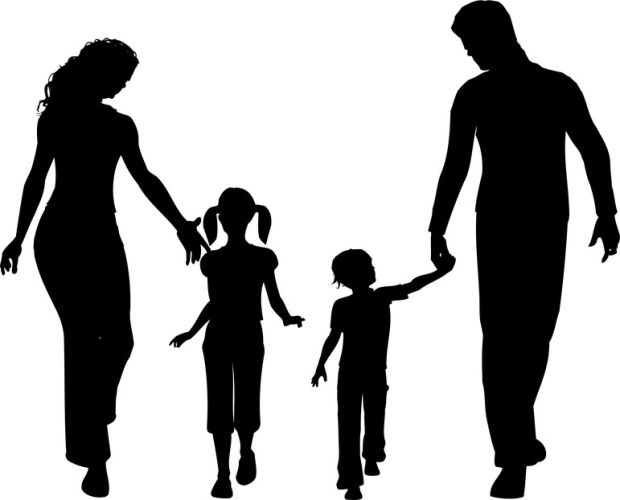 Ради продолжения рода, появления новых поколений, развития общества
СЕМЬЯ И ГОСУДАРСТВО
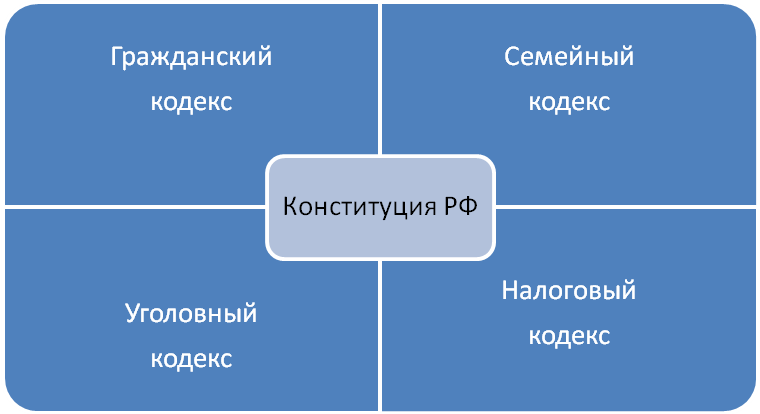 КАКИЕ БЫВАЮТ СЕМЬИ
Двухпоколенная семья
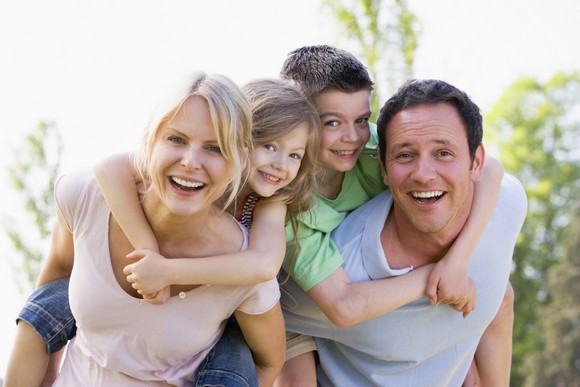 Трехпоколенная семья
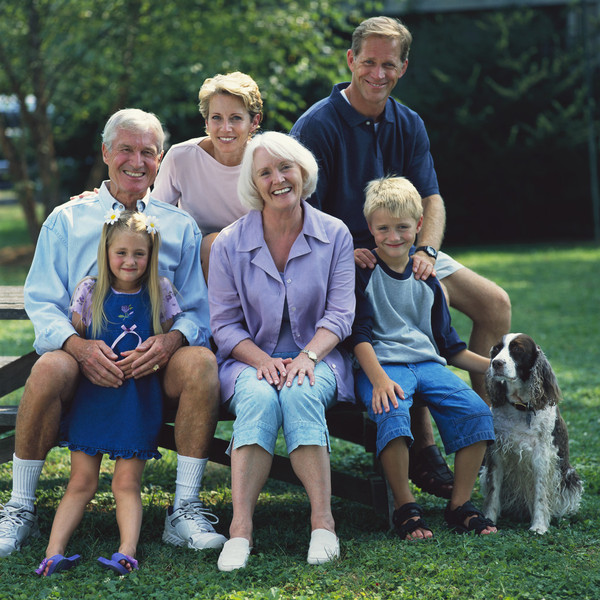 Неполная семья
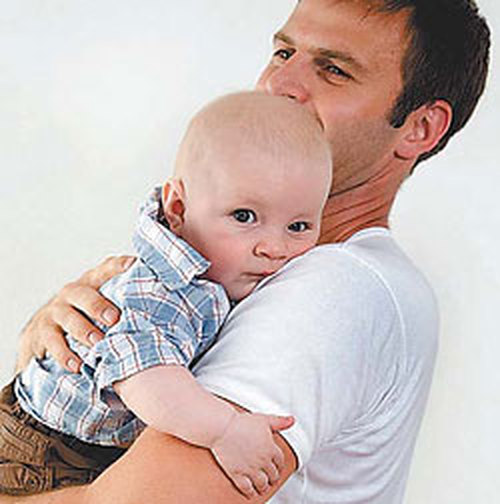 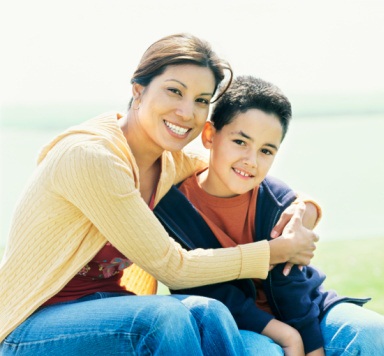 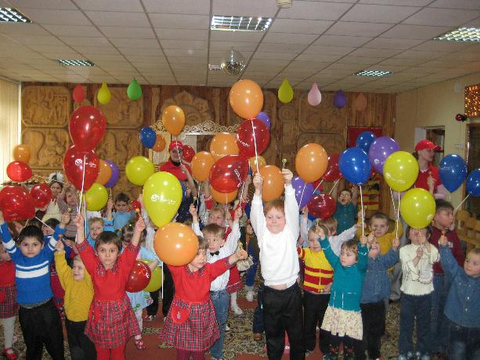 Большая семья (детский дом)
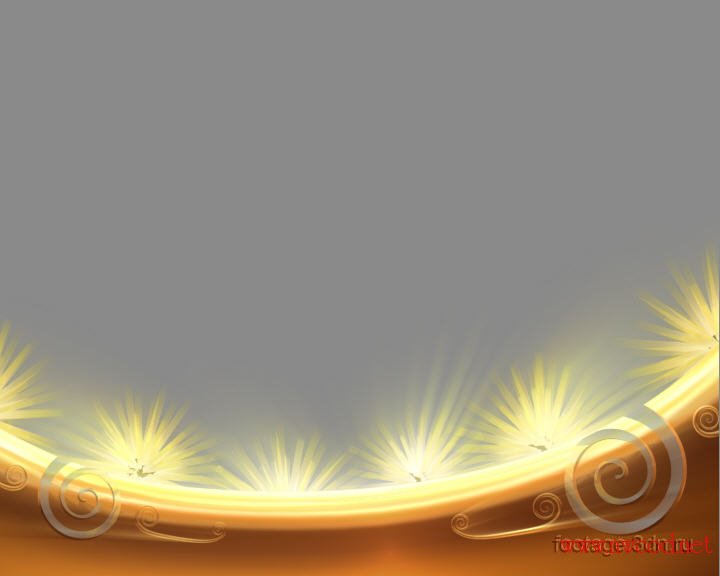 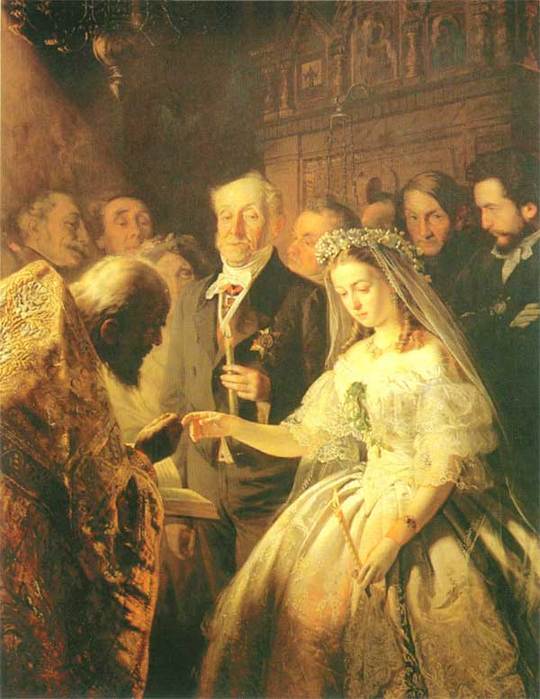 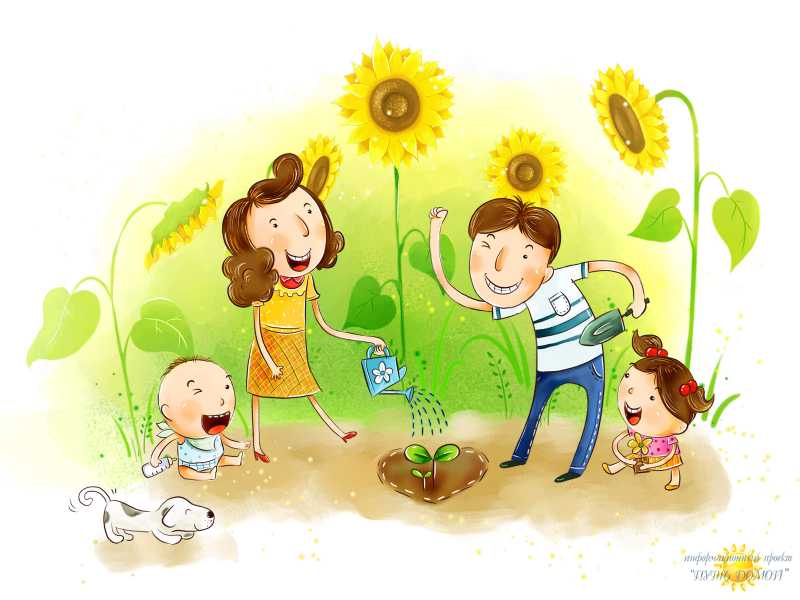 МОЛОДЦЫ!